Temakveld for foresatte 24. mars 2022
Hvordan kan foresatte hjelpe ungdommen sin med å prioritere tidsbruk når det gjelder festing og skolearbeid?
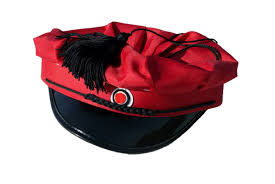 Temakveld for foresatte 24. mars 2022
Påstand:Det er viktig at foresatte kjenner til ungdoms holdning til alkohol og ulovlige rusmidler. - Hvorfor er dette viktig?
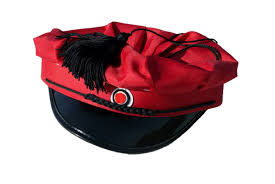 Temakveld for foresatte 24. mars 2022
Påstand:Foresatte bør snakke med ungdommen sin om sexpress og det å respektere egne og andres grenser. - Hvilke tema er viktig å prate med ungdommen om?
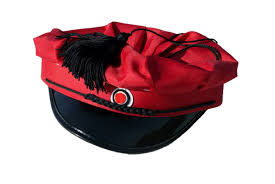 Temakveld for foresatte 24. mars 2022
Påstand: Foresatte bør vise interesse for og ha kjennskap til hvor ungdommen deres er og hvem de er sammen med. - Hvorfor er dette viktig?
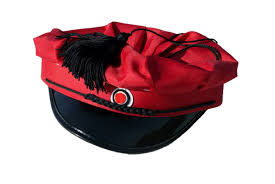